Intro to personas
John Boykin, UX
info@ApplegateLLC.com
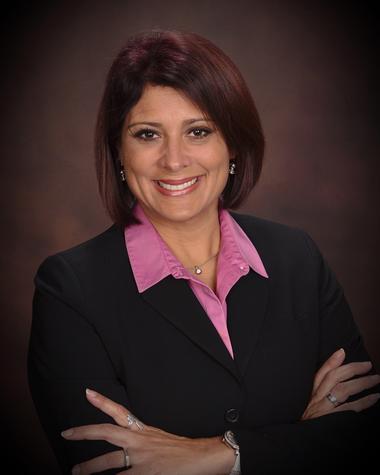 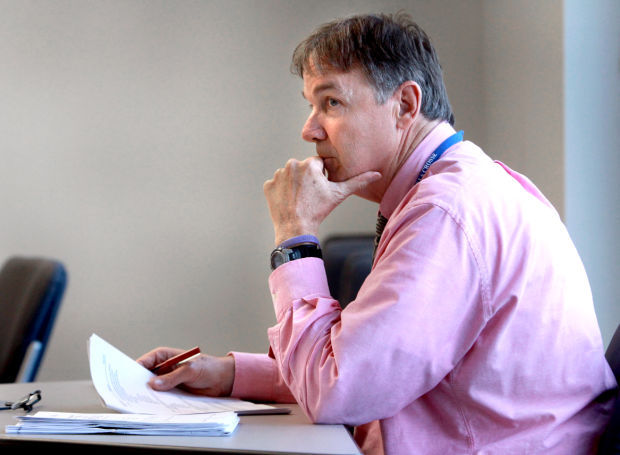 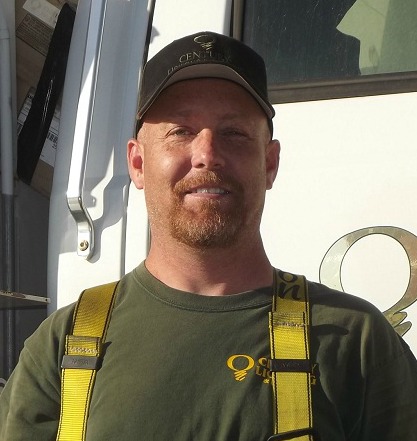 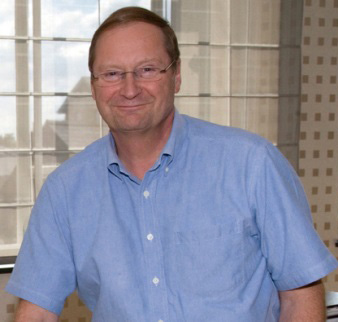 1
UX is about satisfying the cat
Personas are a way of understanding the cat
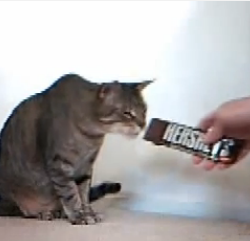 Actor inhabits a character, does not play herself

Likewise, designers design for personas, not for themselves
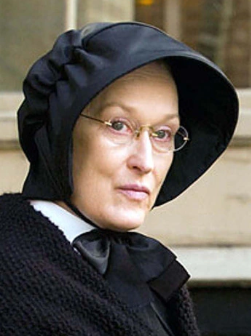 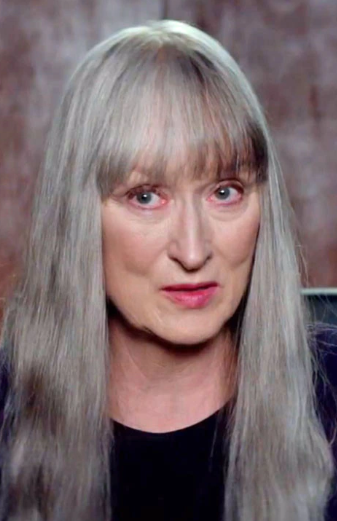 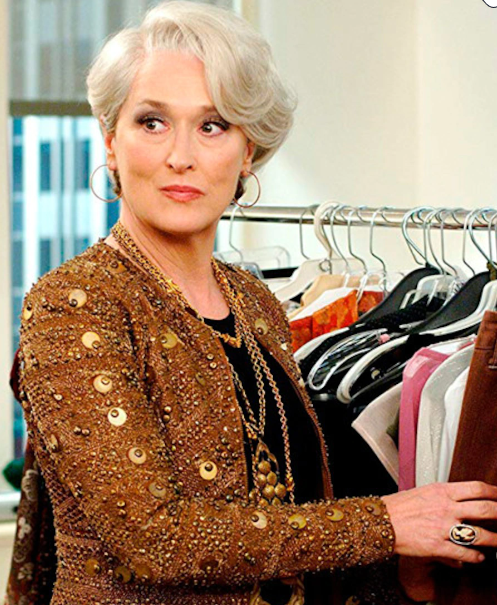 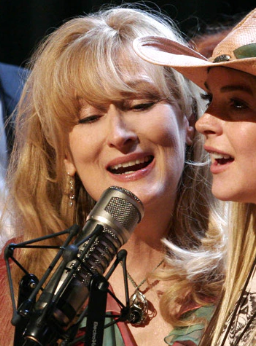 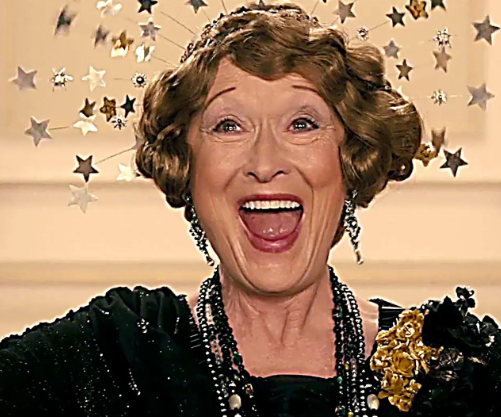 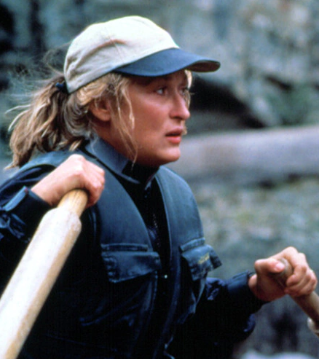 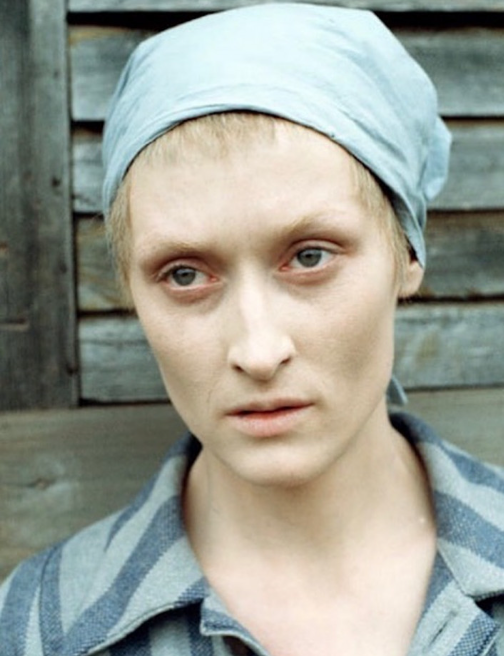 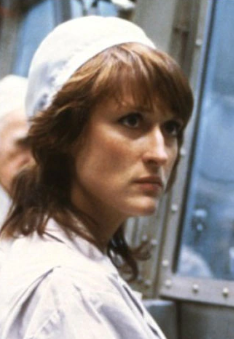 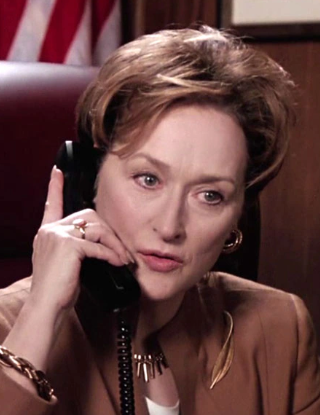 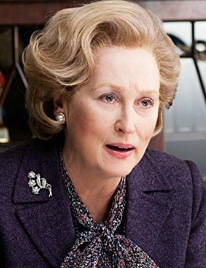 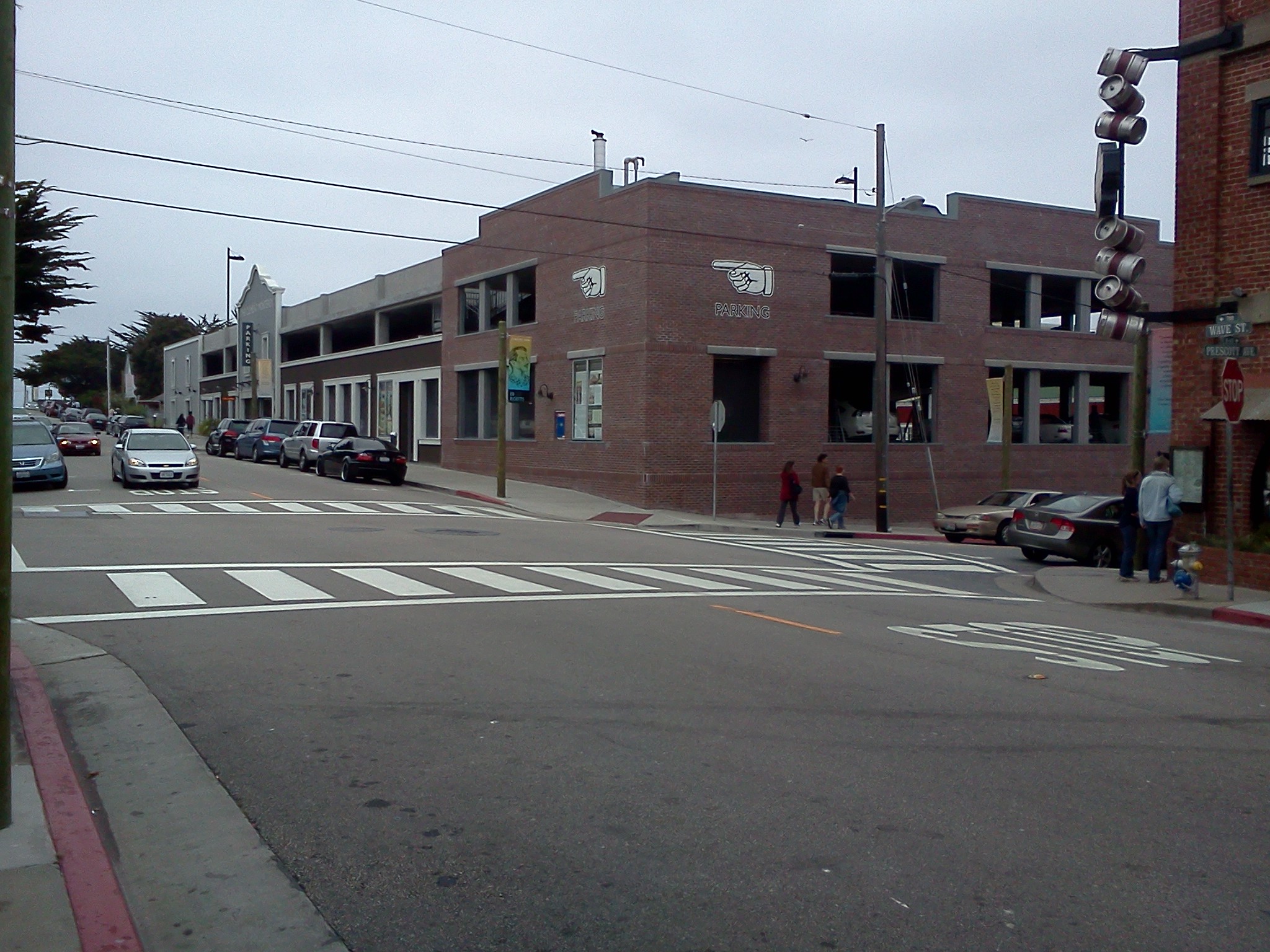 Case study
Parking garage


Illustrates how personas differ from marketing segments, etc.
4
Every demographic
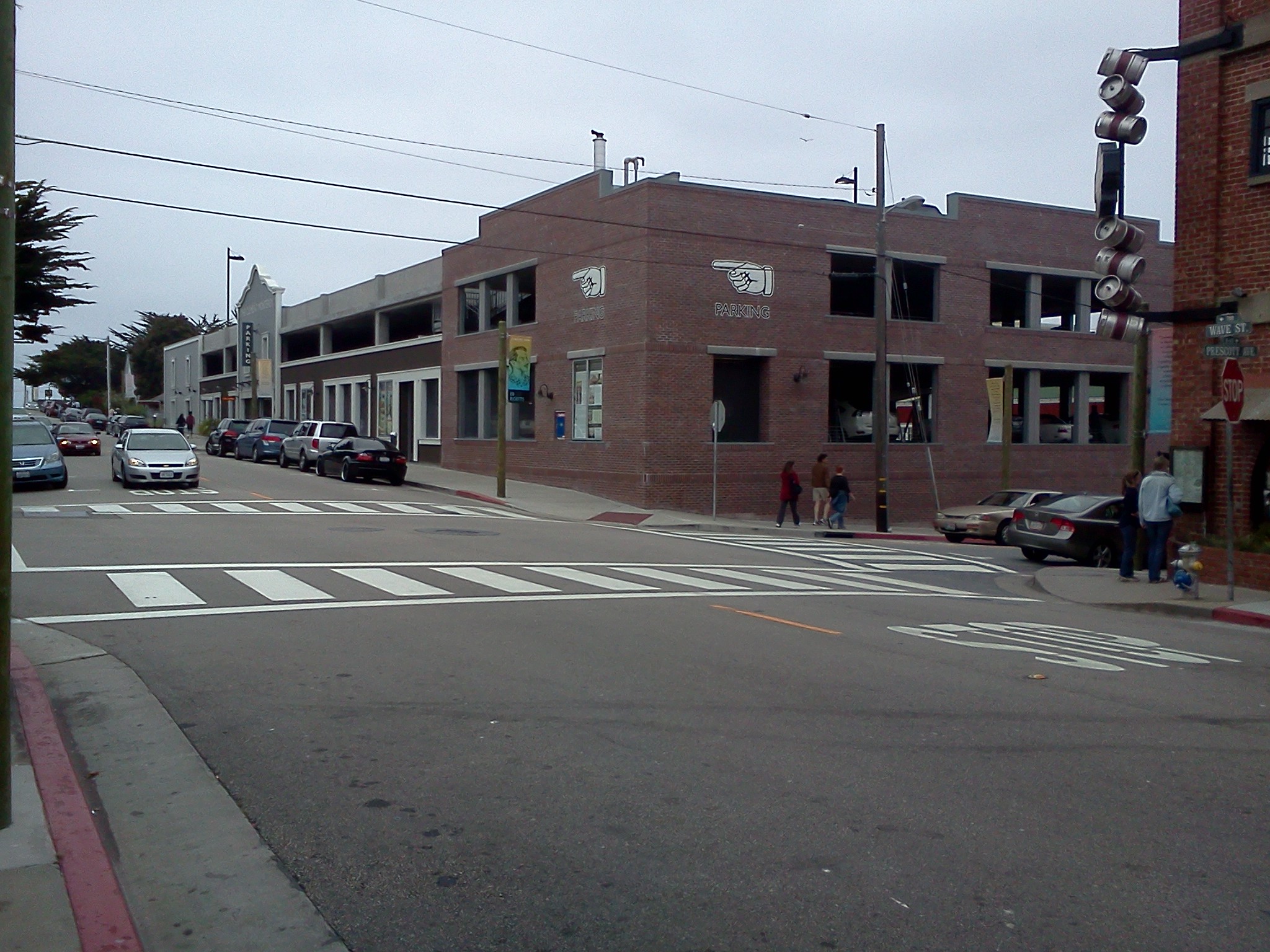 Young 
Rich
Educated
Employed 
Blue collar
Able
Hetero
Republican
Introverted
Upper class
Etc.
Old 
Poor
Uneducated
Unemployed
White collar
Disabled, color blind
LGBTQ+
Democrat
Extroverted
Lower class
Etc.
Types of users (personas)
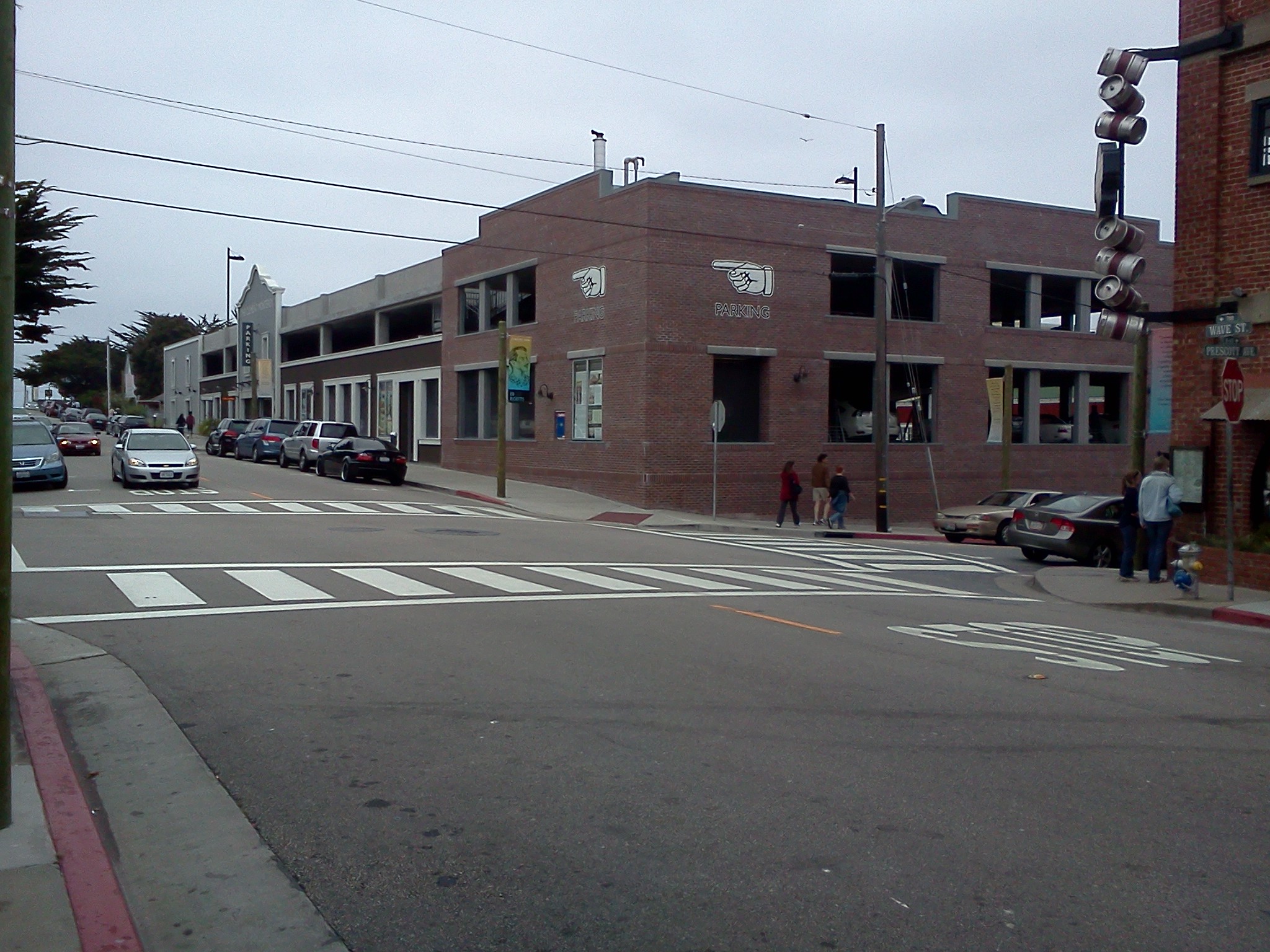 Regulars
Monthly pass
Work/school nearby
Public transit commuters

Occasionals
Local shoppers
Nearby office visitors
Theater, restaurant, date

First-timers
Out-of-towners on errands
New to town
Tourists
All similar needs & goals
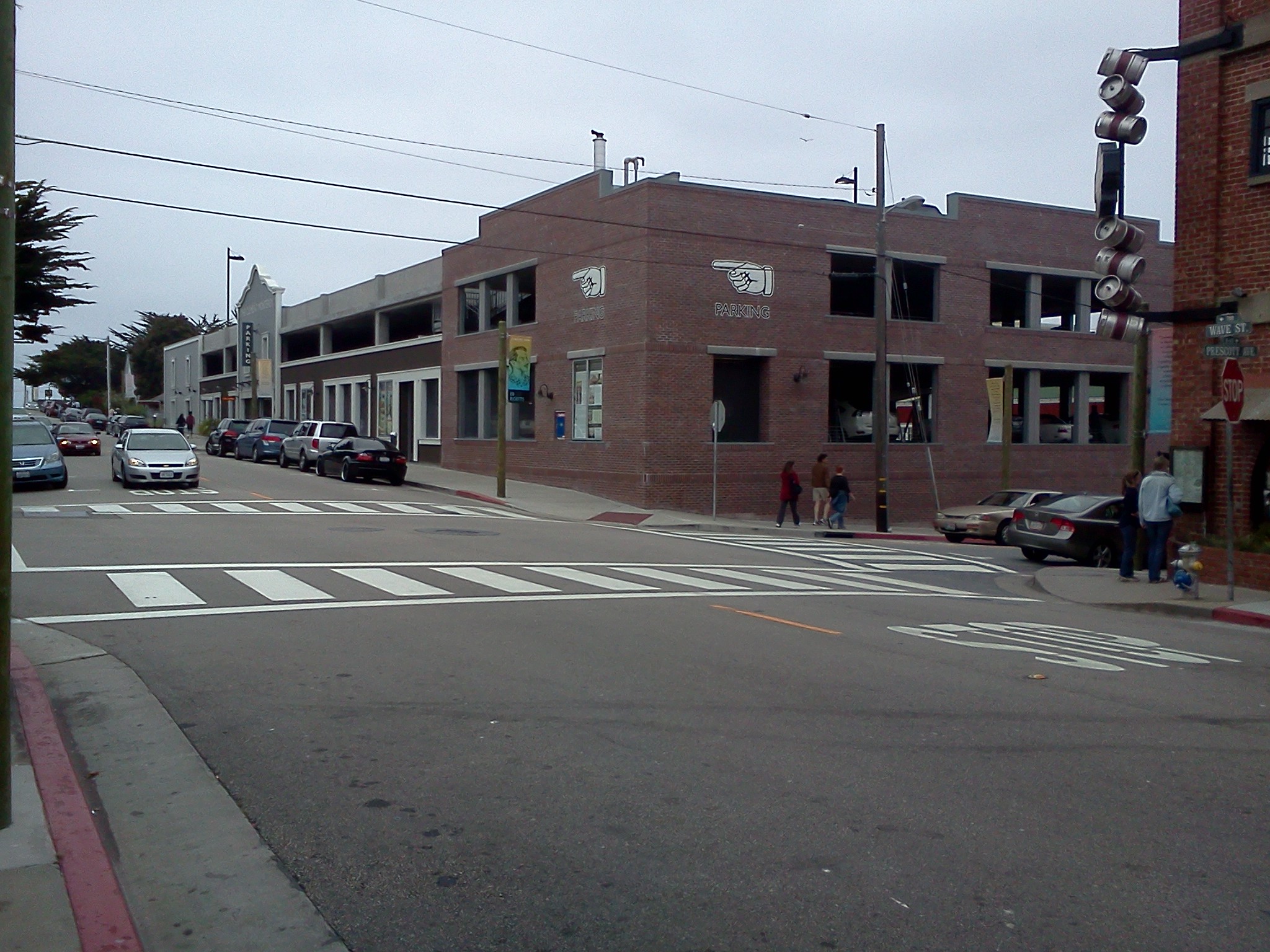 Park close to destination
Save money
Feel safe & secure
Never wander around lost 
Not get mugged
Car not broken into, stolen
Feel confident on foot
Where are elevators, stairs?
Where is bathroom?
Where & how do I pay?
Which way to destination?
Way back to garage later?
Where did I park?
This is where personas come into play:
Satisfying primary persona’s needs & goals will satisfy others’ too
PARKING GARAGE
Primary persona:





Secondary persona:
    
   

Optional tertiary persona:
Tourist (first timer)





Regular parker
   -- Monthly pass process
   -- Any special treatment they get

Occasional parker
   -- Fewer needs than tourist
   -- Probably unnecessary
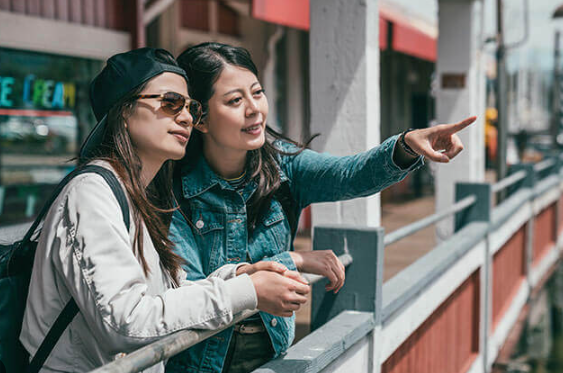 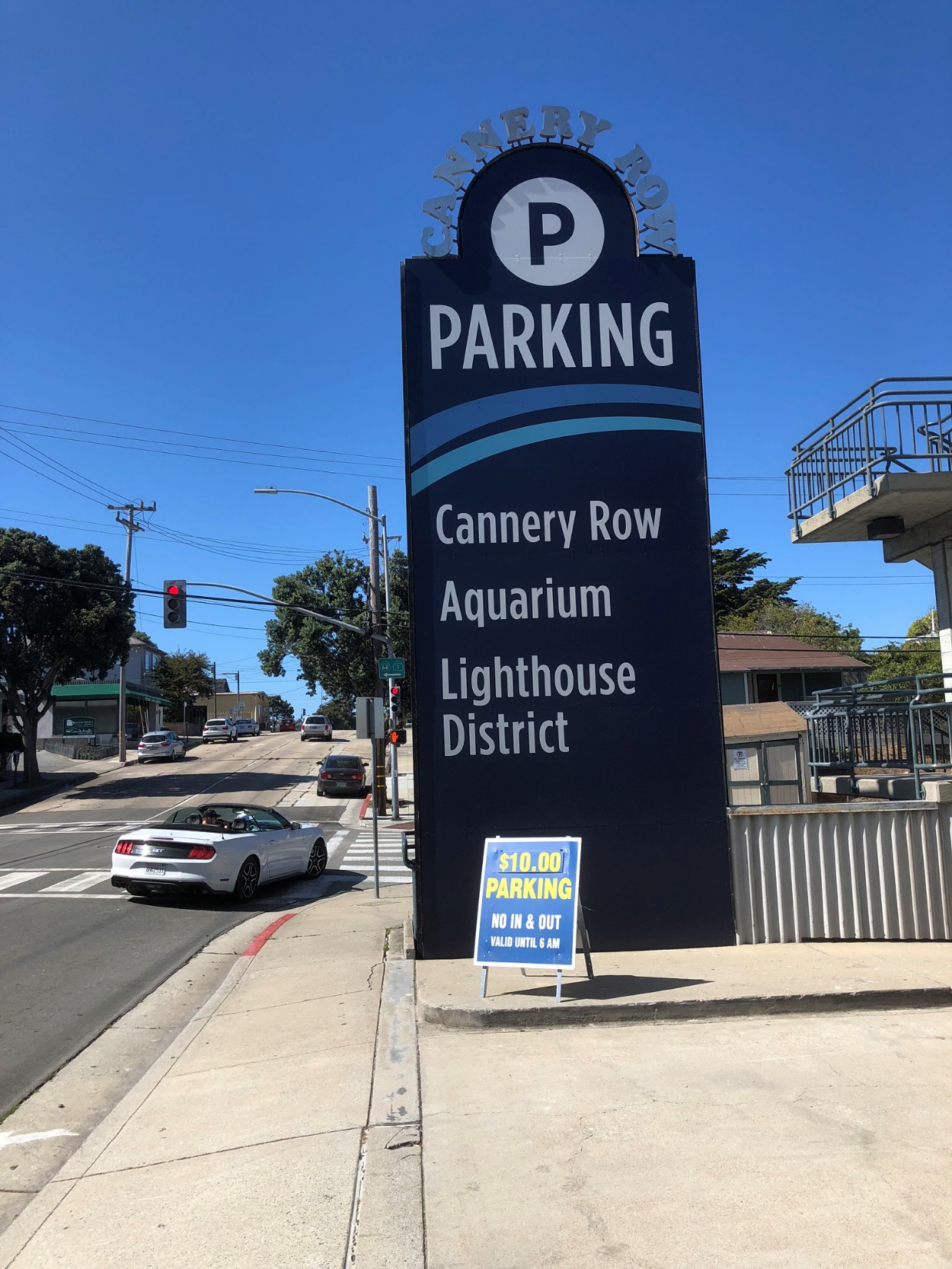 Close to destination
Save money
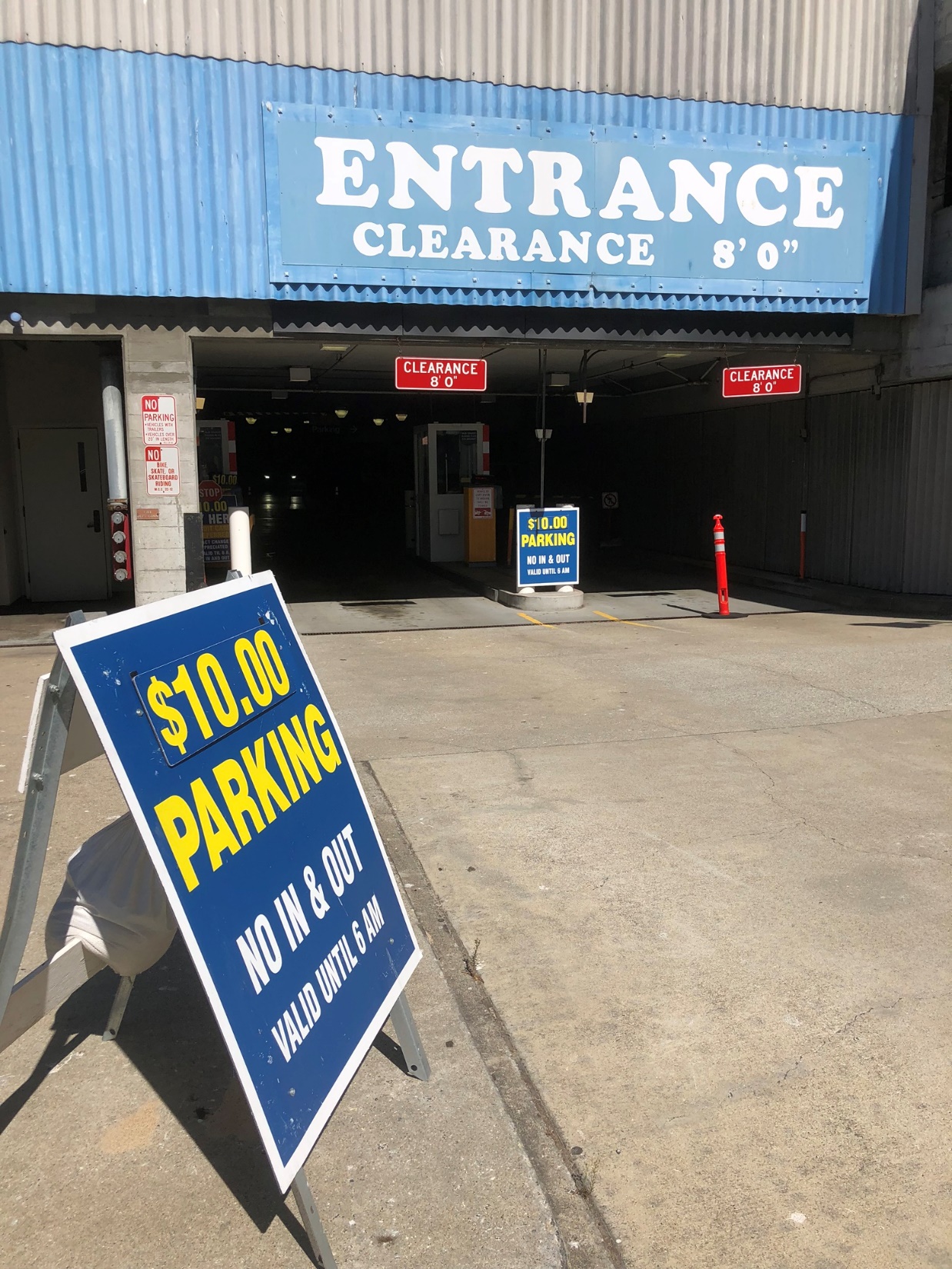 Not lost 
Feel confident
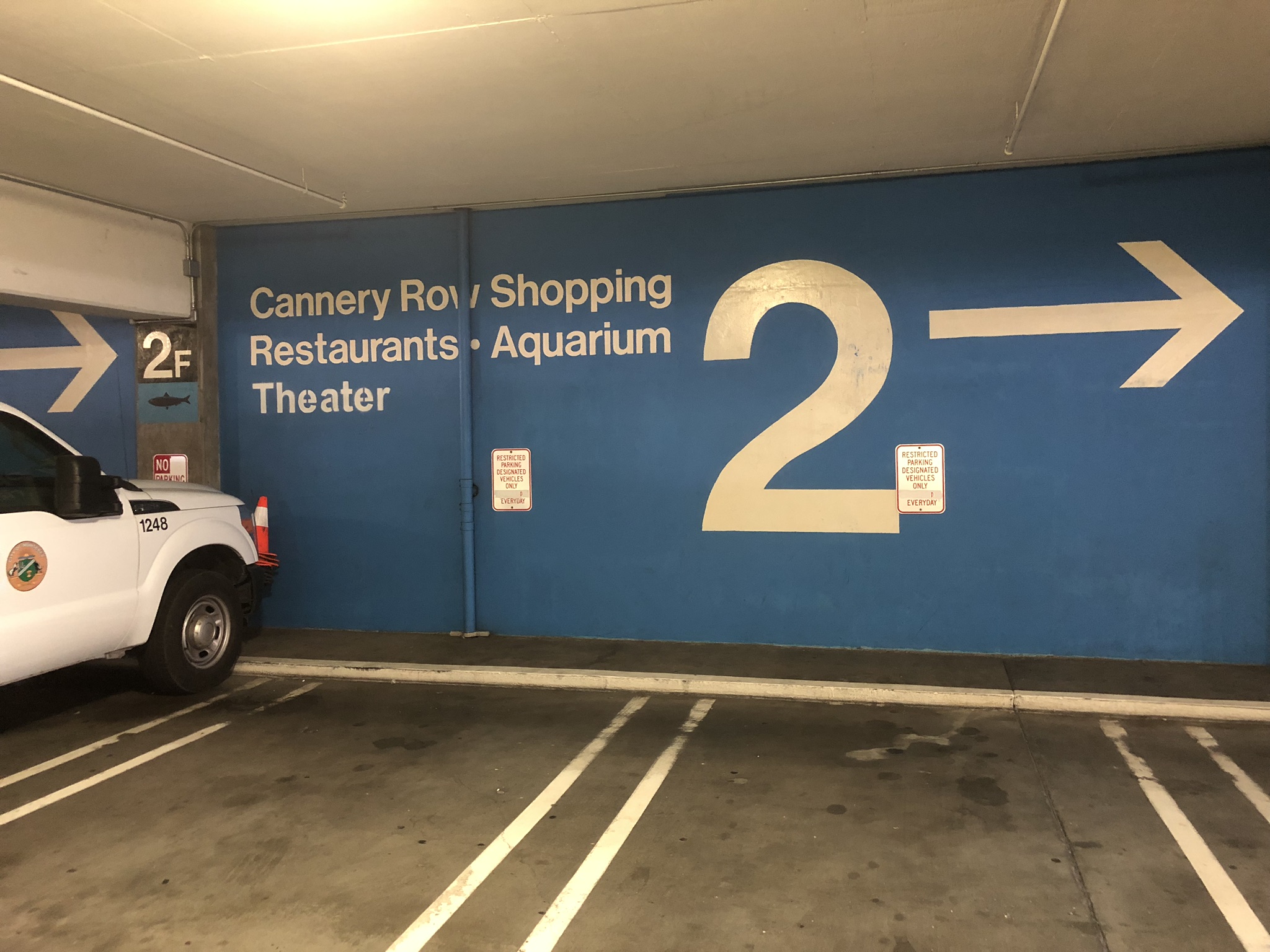 Close to destination
Not wander around lost 
Feel confident on foot
Which way to destination?
Where did I park?
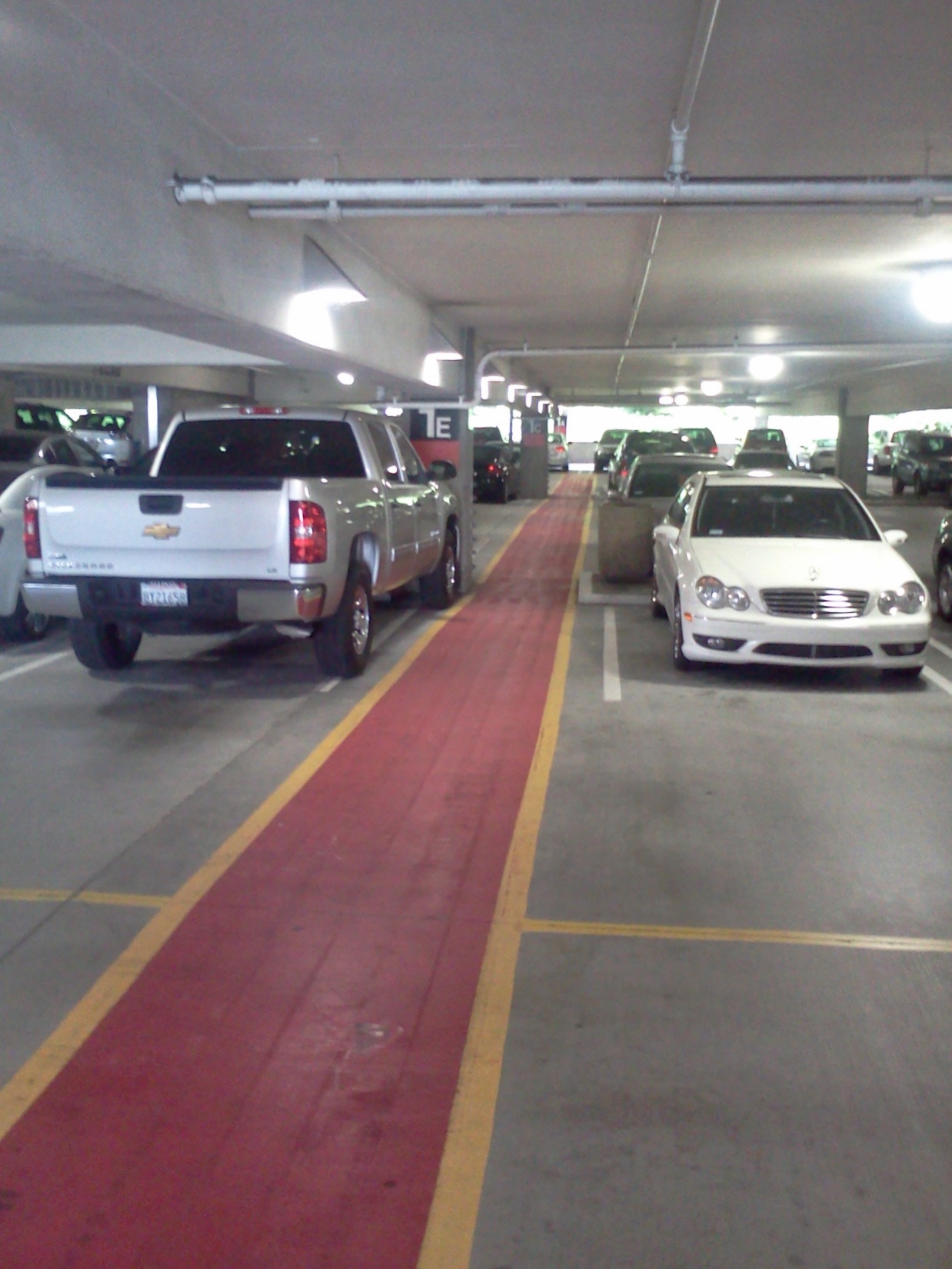 Feel safe & secure
Never wander around lost 
Not get mugged
Car not broken into, stolen
Feel confident on foot
Which way to destination?
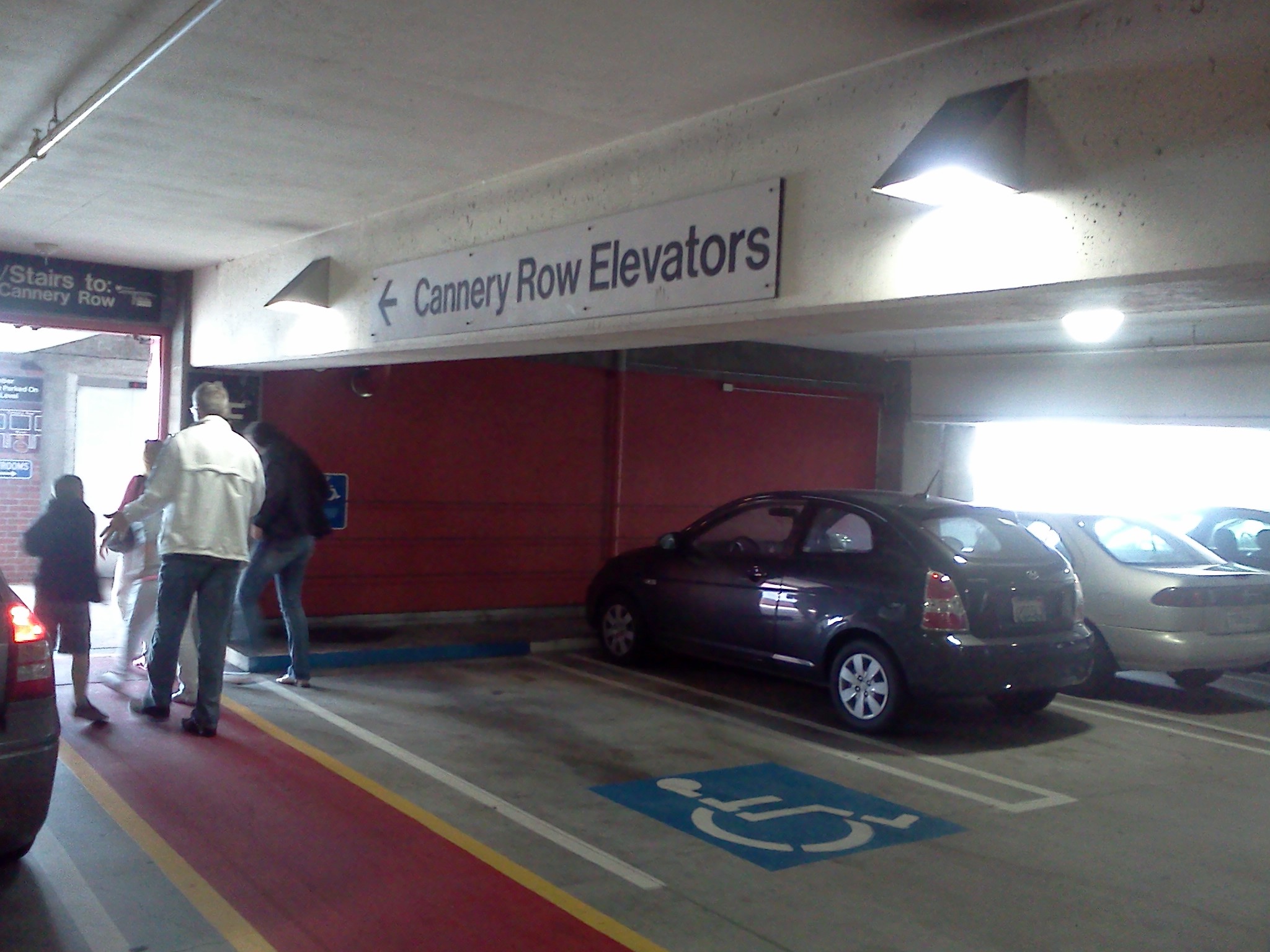 Feel safe & secure
Never wander around lost 
Not get mugged
Car not broken into, stolen
Feel confident on foot
Which way to destination?
Where are elevators, stairs?
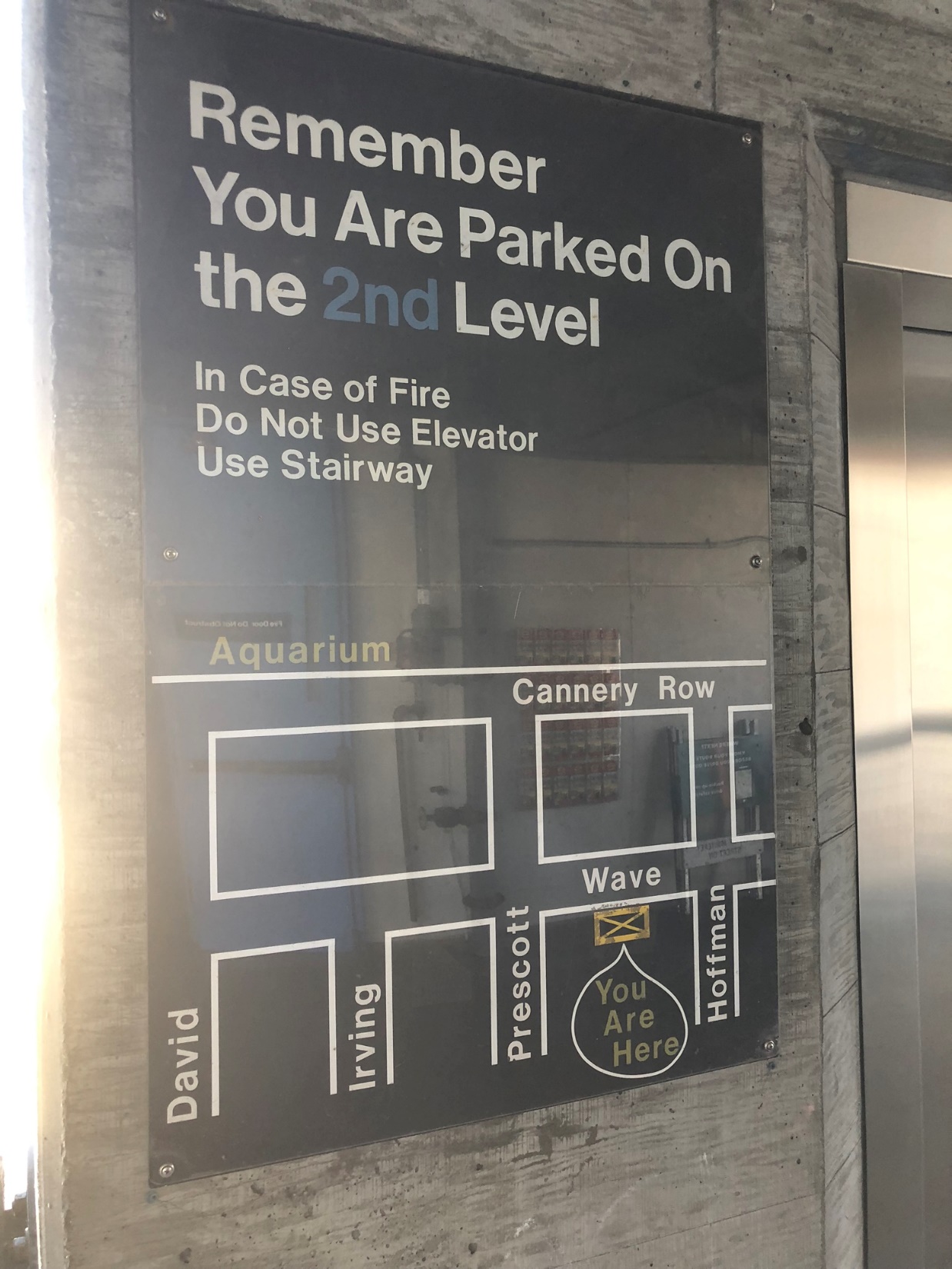 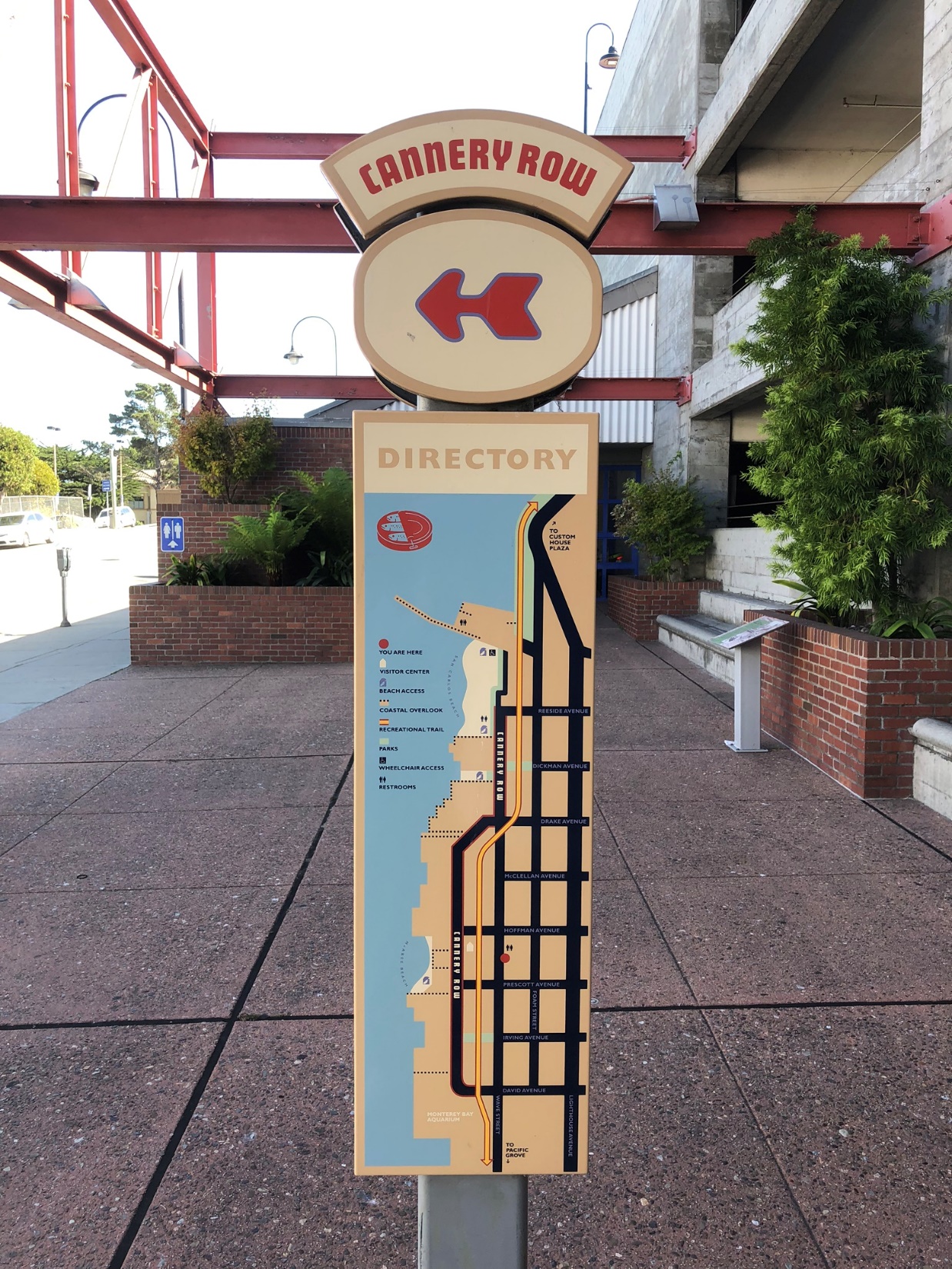 Close to destination
Not wander lost 
Confident on foot
Way to destination?
Way back to garage?
Where did I park?
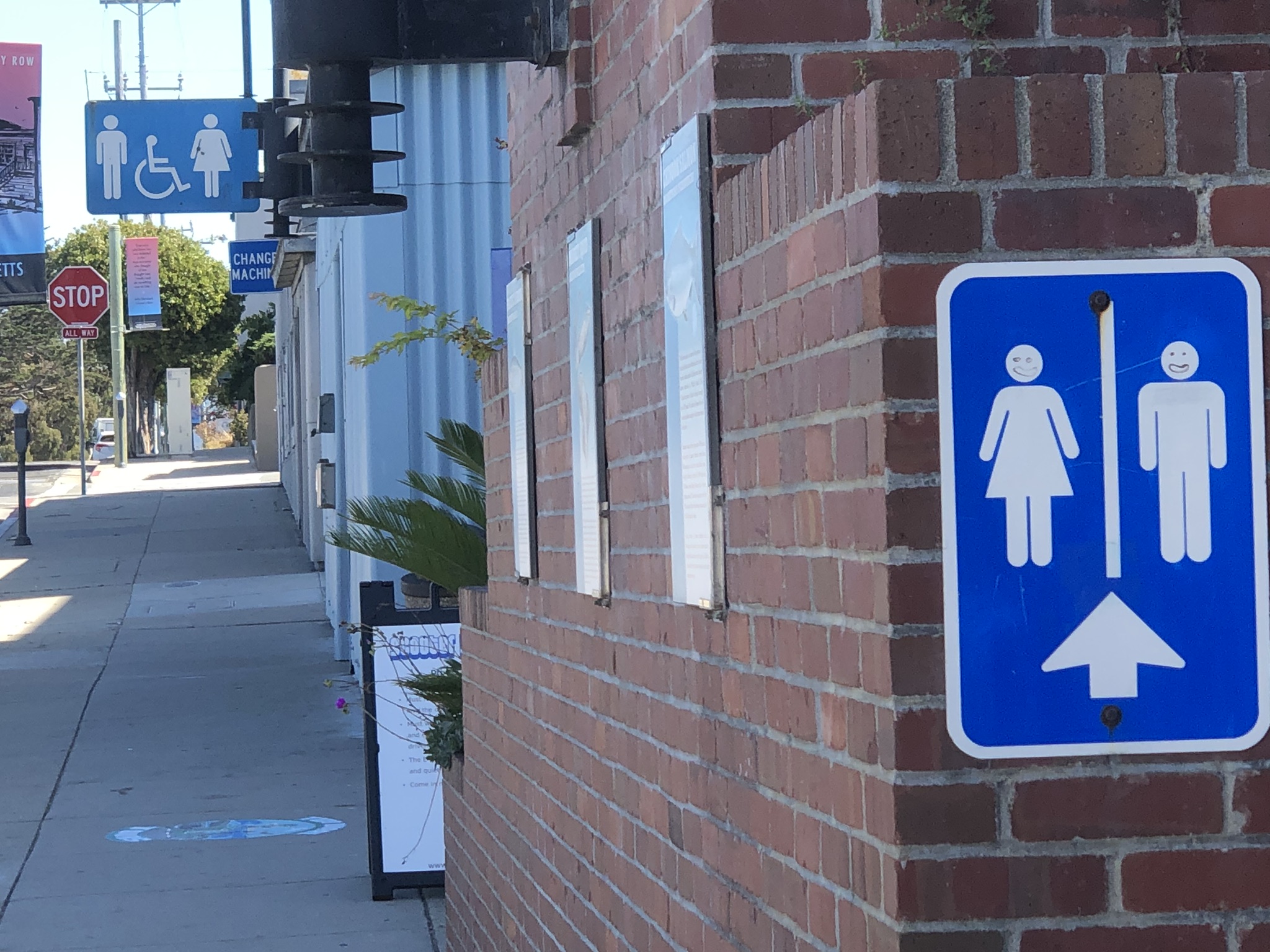 Not wander around lost 
Where is bathroom?
PARKING GARAGE
Primary persona:





Secondary persona:
    
   

Optional tertiary persona:
Tourist (first timer)





Regular parker
   -- Monthly pass process
   -- Any special treatment they get

Occasional parker
   -- Fewer needs than tourist
   -- Probably unnecessary
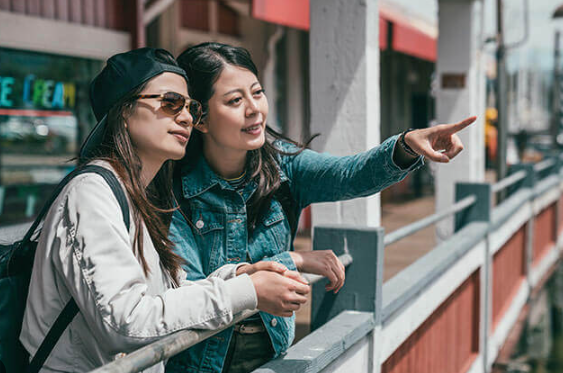 UPSHOT

Satisfying primary persona’s needs & goals incidentally satisfies others’ too
Park close to destination
Save money
Feel safe & secure
Never wander around lost 
Not get mugged
Car not broken into, stolen
Feel confident on foot
Where are elevators, stairs?
Where is bathroom?
Where & how do I pay?
Which way to destination?
Way back to garage later?
Where did I park?
2 sample personas
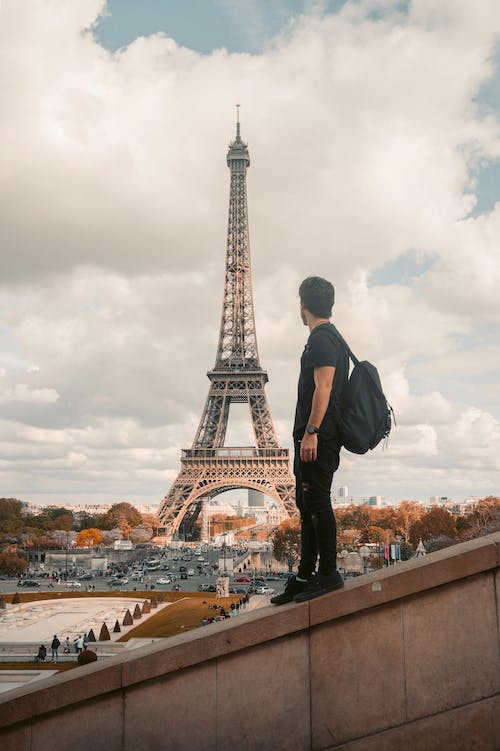 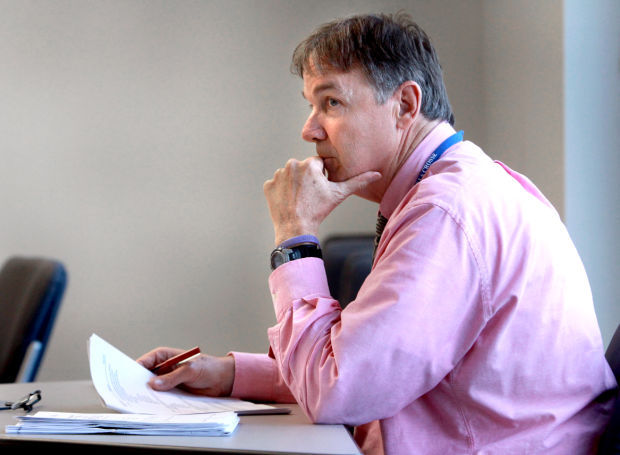 18
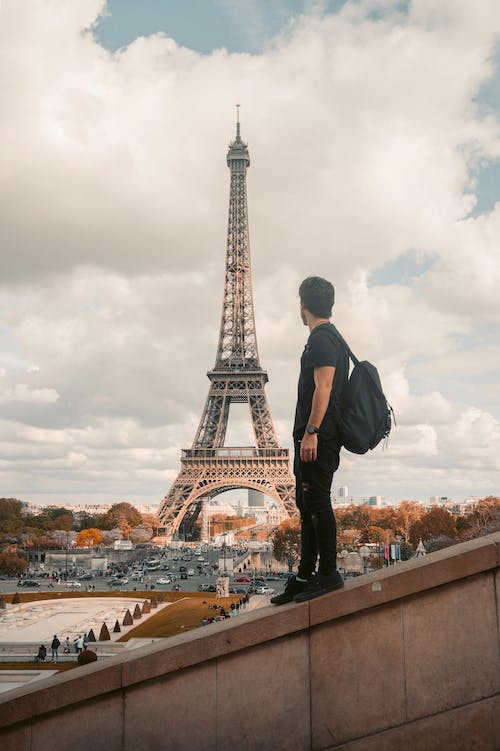 EXAMPLE

Darren,
Traveler
“I got no time to learn any French”
19
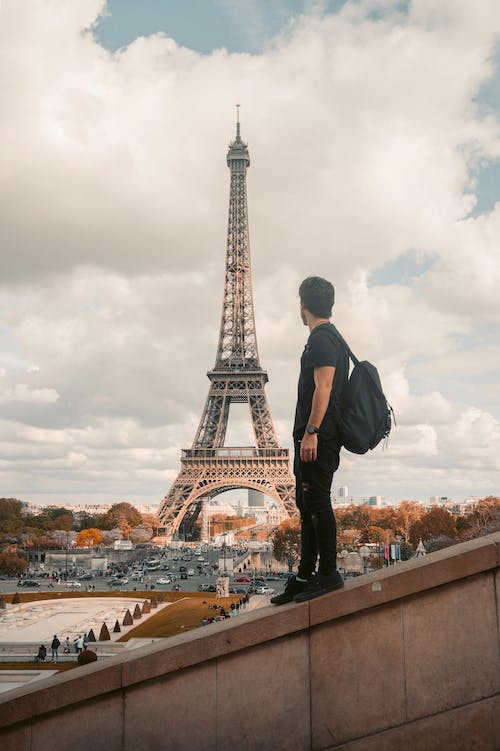 Downloaded app 20 minutes before boarding flight to Paris

Will visit France, Italy, Germany

Lost on streetcorner ¼ mile from station 14 minutes before train departs
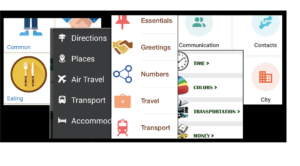 Old-fashioned phrasebooks would not work for Darren (textbooks, sections)
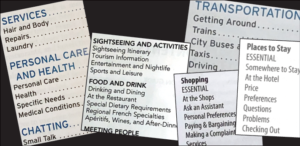 20
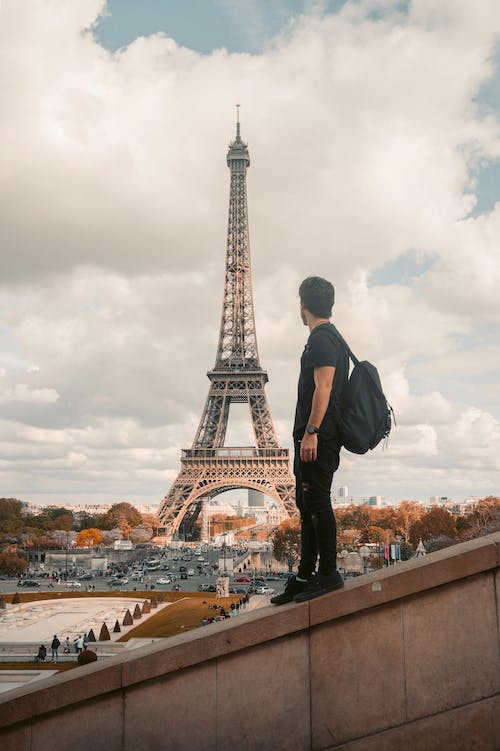 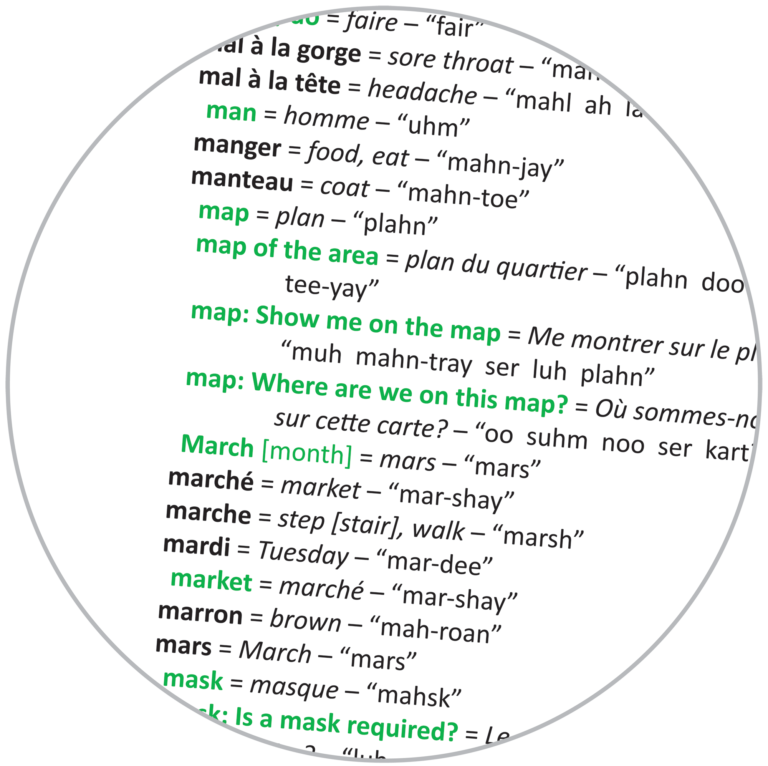 Needs simple glossary form:
Single alpha list 
No sections
No lessons
Nothing to find, learn, or figure out
21
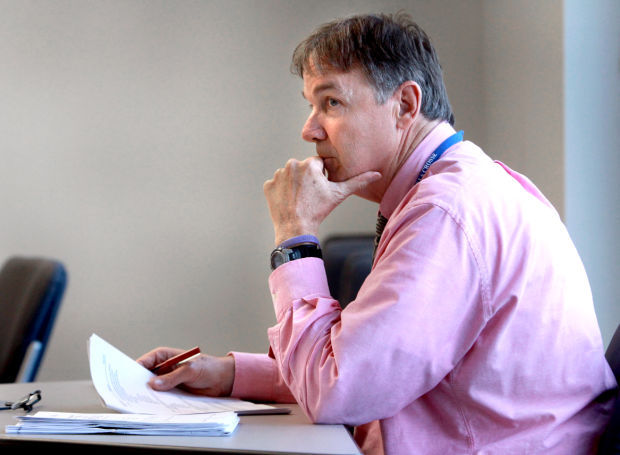 EXAMPLE

Pete, investor
“No surprises.”
22
Primary investor: Pete
GOALS
Get the best ROI with the least nonsense
Feel in charge of his money
See how well his experiment with us pays off
“No surprises.”
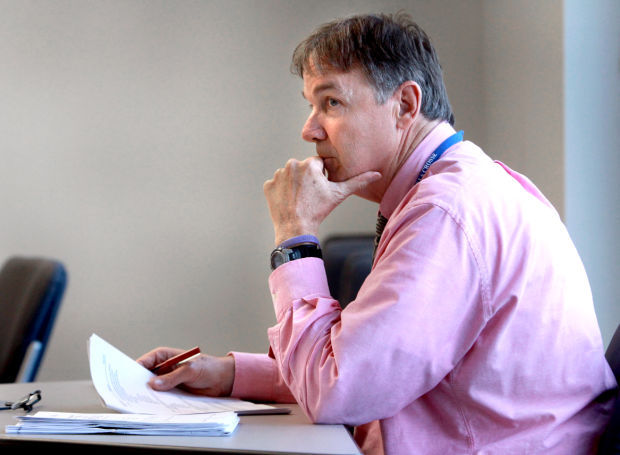 City planner in San Antonio, age 53
Moves from state to state every few years
Control freak accustomed to running the show
Prides himself on his command of the details
Studies past & analyzes present to plan future
Persuaded only by verifiable facts & numbers
Reads the fine print & double-checks the math
Finely calibrated BS detector
Gives anyone one chance -- one
Expects clear, prompt answers w no razzmatazz
Primary investor: Pete
“No surprises.”
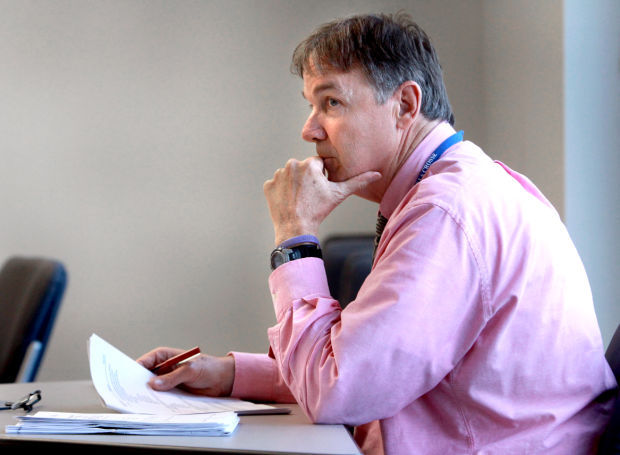 REQUIRES FROM SITE
Assurances
his money is in good hands
we won't sell or share his info or get hacked
see where he is in any process & what to expect
no hard hit on credit score

Control, flexibility, options
Ability to
play around with "what if" experimentation
customize tables (idiosyncratic filters, columns, multi-level sort)
specify amount per fund
specify % of total investment to each rating
continue after moving to a different state
Easy access to all the clear, simple info he wants
Overviews on surface, details one click away 
See projected & actual returns, all places his money is in now, etc., visually
Be able to customize presentation of info
Generic info
How each aspect of the process works
Explanations & details about ratings on request
Quick access to fund details
Partners, IRA types, why we ask for SSN, etc.
Phone number for customer service
How to get his money out when the time comes
Questions?
Comments?
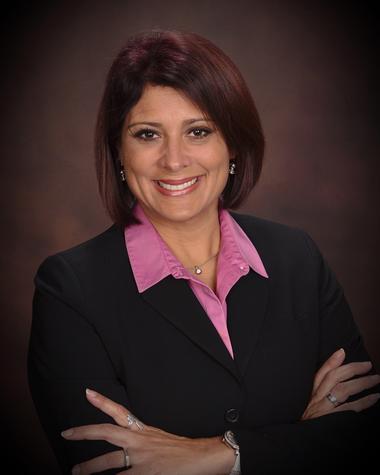 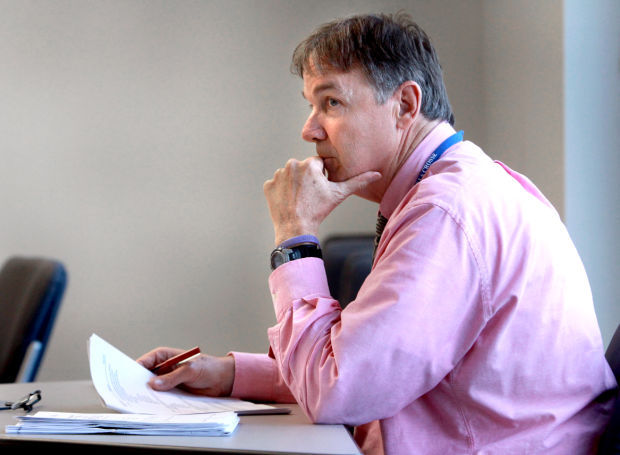 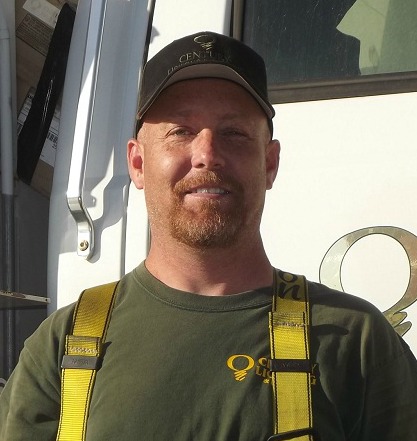 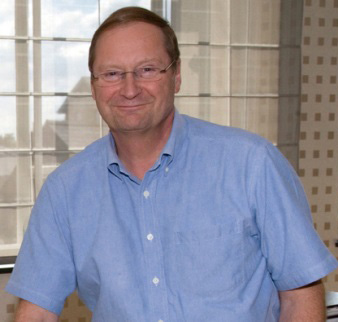 25